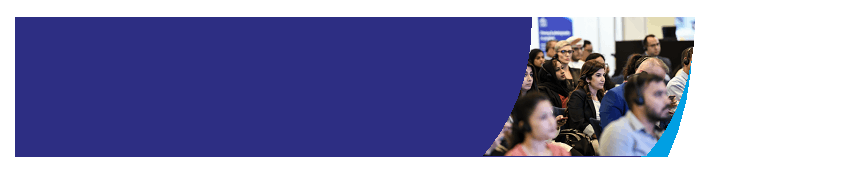 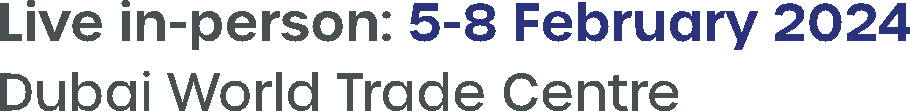 Join me as I speak at
Medlab Middle East 2024
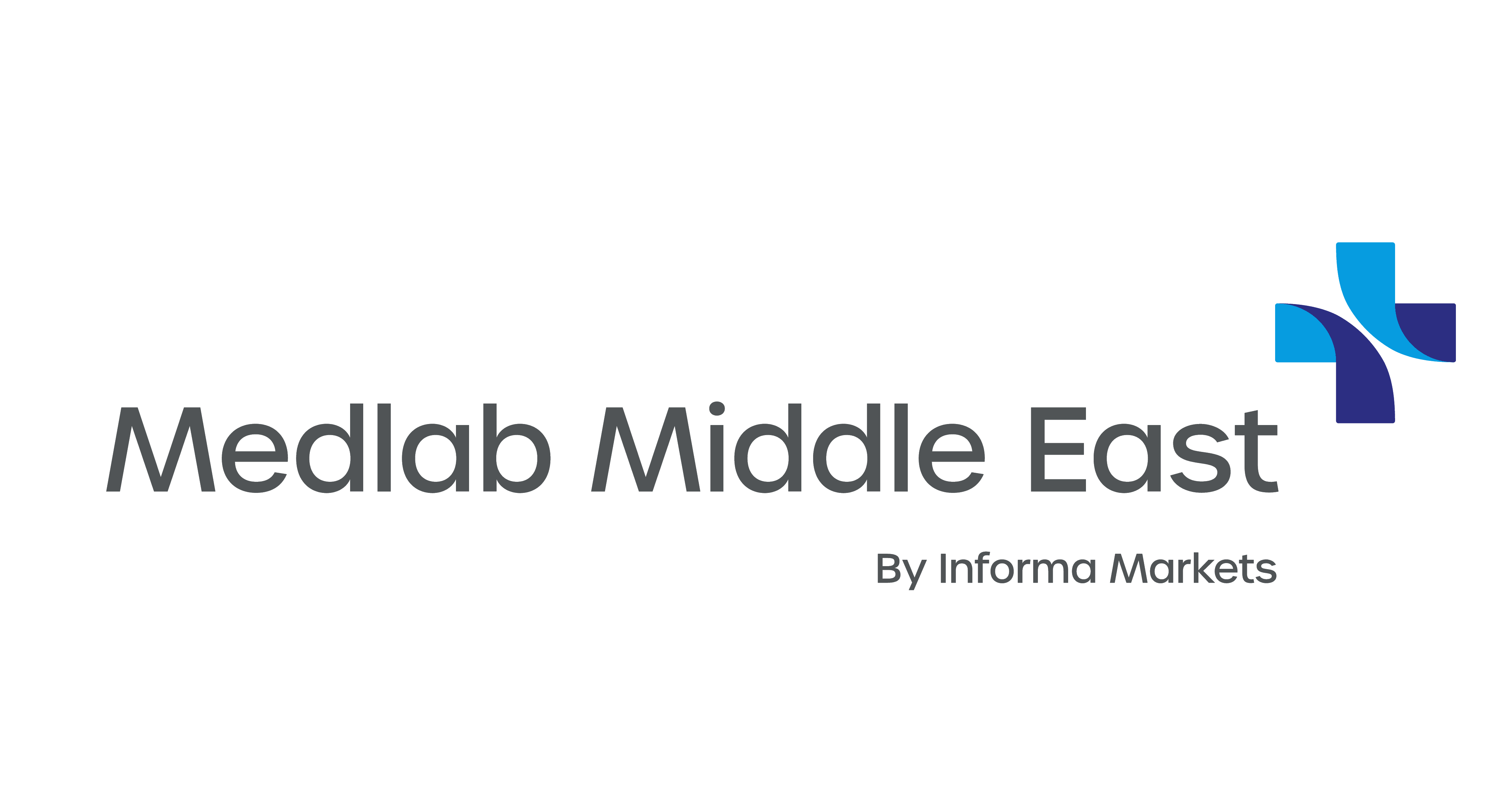